Warm Up #7
You are dissolving 60.0 grams of CH4 into 100. mL of ethanol.  If the density of ethanol is 0.789 g/mL, find the molality of this solution.


50.0 grams of salt (NaCl) is added to 170. g of water.  What are the new freezing and boiling points of water?  ( for water: Kb = 0.512; Kf = 1.86)


Why does water not mix/dissolve oil or gasoline?  (hint: would oil and gasoline mix/dissolve if they were together, why or why not?)
15.2 and 15.3
Electrolytes and Heterogeneous Solutions
Review
Molality – mol solute/kg solvent

Freezing Point Depression and Boiling Point Elevation
ΔTf/b = i • Kf/b • msolute

ΔTf/b = CHANGE in temp (f = down, b = up)
i = ionic (# ionic particles)
Kf/b = constant (given in oC/m)
msolute = molality (mol/kg)
Electrolyte
Electrolyte – conductor of electricity in aqueous solution
Ionic compounds
Separate via H2O 
(like dissolves like)

Ex. NaCl + H2O  Na+ + Cl- + H2O

Nonelectrolyte – do not conduct electricity
Most covalent compounds
Strong vs. Weak Electrolytes
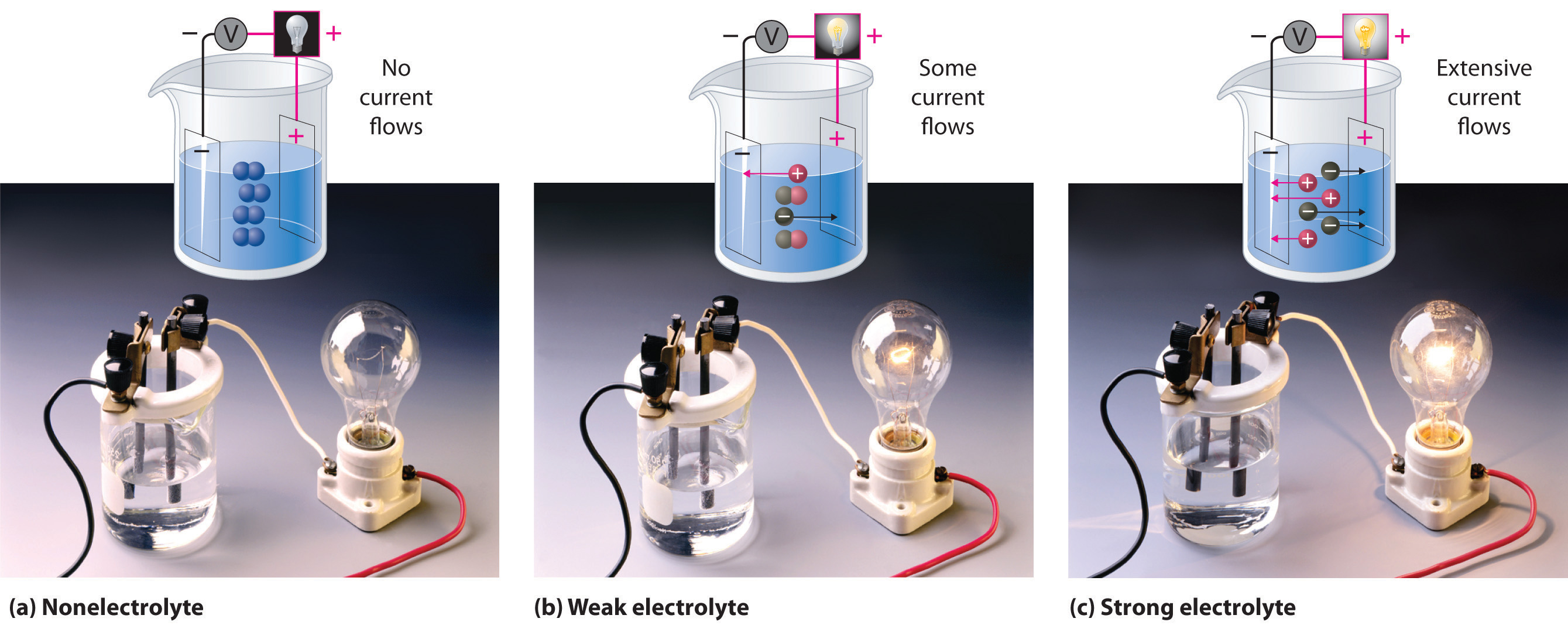 Ex. Light Bulb Test

NaCl(aq) = BRIGHT
Strong electrolyte – complete breakdown into ions (Na+ and Cl-)

Baking Soda [NaHCO3(aq)] or Gatorade  = DULL
Weak electrolyte – incomplete breakdown into ions
Heterogeneous Mixtures
Colloids
Suspensions
Medium particle size

Exhibits Tyndall Effect


Does exhibit Brownian Motion – WILL NOT separate in presence of gravity
Due to collisions inside colloid

Ex. Mayo, Fog, Whipped Cream
LARGE particle size

Exhibits Tyndall Effect – ability to scatter light

Does NOT exhibit Brownian motion – WILL separate in presence of gravity

Ex. Salad Dressing, Clay, Flour
Properties of Solutions
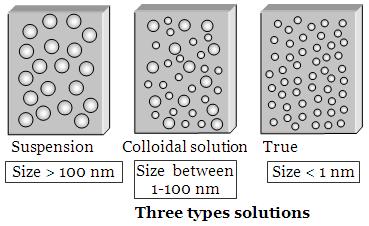 Homogeneous – evenly mixed

VERY small solute particle size

No light scattering

Does not separate due to gravity
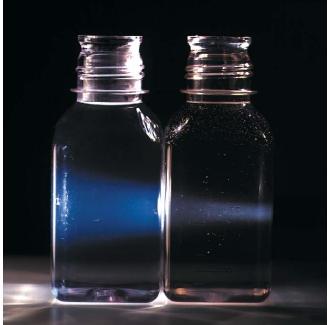 Reminder: Soap
Soap = surfactant – disrupts H2O’s surface tension
Nonpolar substance

Soap = cleaning agent …WHY?

Emulsifying Agent – allows liquids to form colloidal mixtures
Soap + H2O allows grease to be cleaned off
Normally H2O and grease…DON’T MIX